PRAVNI FAKULTETPRIVREDNO PRAVNI SISTEM I POLITIKAKuka, Ermin (2018). JAVNE POLITIKE. Sarajevo: Štamparija FojnicaBegić, Kasim (2000). EKONOMSKA POLITIKA. Sarajevo: Pravni fakultet Univerziteta u Sarajevu.Kurtović, Halid & Kadrija Hodžić (2011).PRIVREDNO PRAVNI SISTEM I POLITIKA. Zenica: Pravni fakultet Univerziteta u Zenici..
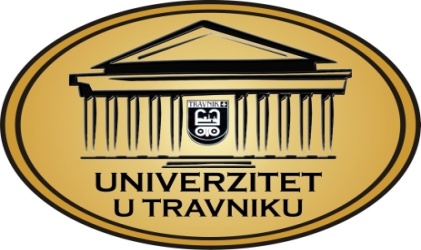 Predavači:

Prof.dr. Faruk Jašarević

Haris Kozlo MA
viši asistent na ekonomskopravnoj naučnoj oblasti
VJEŽBE 14
CILJEVI IZLAGANJA
Definirati POJAM i ZADATKE fiskalnog sistema
Objasniti SISTEM JAVNIH PRIHODA
Definirati POREZNU POLITIKU
CILJEVI IZLAGANJA
OBJASNITI ZNAČAJ I NEOPHODNOST MEĐUNARODNE RAZMJENE
DEFINIRATI INSTRUMENTE VANJSKE TRGOVINE
ELABORIRATI OBLIKE REGIONALNIH INTEGRACIJA
OBJASNITI PLATNU BILANCU
1. OPĆENITO O VANJSKOJ TRGOVINI
VANJSKA TRGOVINA I EKONOMSKI ODNOSI S INOZEMSTVOM javljaju se kao
značajan faktor, i
element ekonomskog razvoja svih društvenih zajednica, odnosno države
Iako vanjska trgovina nema podjednak značaj za privrede pojedinih zemalja
da bi se omogućio uspješan ekonomski razvoj u većem ili manjem intenzitetu NEOPHODNO JE UKLJUČIVANJE SVIH PRIVREDA U TOKOVE MEĐUNARODNE RAZMJENE
2. ZNAČAJ I NEOPHODNOST MEĐUNARODNE RAZMJENE
U okviru VANJSKE TRGOVINE sa stanovišta ekonomskog razvoja državne zajednice prepliću se dva relativno zasebna ZAHTJEVA:
PRVI ZAHTJEV SE ODNOSI NA ČINJENICU DA JE MEĐUNARODNA RAZMJENA NEOPHODNA IZ MATERIJALNO - PROIZVODNIH ASPEKATA PRIVREĐIVANJA,
DRUGI ZAHTJEV se nameće u pogledu činjenice da su
raznovrsni ekonomski odnosi s inozemstvom
pretpostavka za efikasan ekonomski razvoj
2. ZNAČAJ I NEOPHODNOST MEĐUNARODNE RAZMJENE
PRIRODNA BOGATSTVA, ODNOSNO SIROVINE SU GEOGRAFSKI NERAVNOMJERNO RASPOREĐENE
BITNU OSOBENOST SVJETSKE PRIVREDE ČINE OSJETNE RAZLIKE U STEPENU PRIVREDNE RAZVIJENOSTI POJEDINIH DRŽAVA, ŠTO JE REZULTAT RAZLIČITE TEHNIČKO - TEHNOLOŠKE OSNOVE PRIVREĐIVANJA
s obzirom na podjelu rada u svijetu u ovom domenu, niti jedna država ne može obuhvatiti sveukupni tehnološki i tehnički razvoj
2.2. KONCEPTI VANJSKE TRGOVINE
GLOBALNI TOKOVI VANJSKE TRGOVINE KROZ POVIJEST POKAZUJU DA ONA NIJE IMALA RAVNOMJERNO KRETANJE
U SMISLU NAJŠIREG DRUŠTVENOG OKVIRA MEĐUNARODNE RAZMJENE
I
U POGLEDU OBIMA I INTENZITETA OVE RAZMJENE
U MEĐUNARODNOM MONETARNOM SISTEMU VRIJEDNOSTI VALUTA SE TEMELJE NA NJIHOVOM “ZLATNOM SADRŽAJU”, ŠTO JE PODRAZUMIJEVALO
FIKSNE TEČAJEVE, I
OGRANIČENJA PONUDE NOVCA SA ZLATNIM ZALIHAMA
3. INSTRUMENTIVANJSKE TRGOVINE
NEOPHODNOST STUPANJA U MEĐUNARODNE EKONOMSKE ODNOSE I OTVORENOST DOMAĆE PRIVREDE U ODNOSU NA SVJETSKU PRIVREDU, NE ZNAČI DA SE VANJSKA TRGOVINA TEMELJI ISKLJUČIVO NA
TZV. SPONTANITETU, I
PRINCIPIMA SLOBODNE TRGOVINE
3. INSTRUMENTIVANJSKE TRGOVINE
NAJZNAČAJNIJI INSTRUMENTI KOJIMA SE UREĐUJU EKONOMSKI ODNOSI S INOZEMSTVOM I USMJERAVAJU TOKOVI VANJSKE TRGOVINE SU:
carine
premiranje izvoza
kontingenti
devizni režim
trgovinski sporazumi (bilateralni i multilateralni ugovori
3.6. INSTRUMENTIVANJSKE TRGOVINE U BIH
U BOSNI I HERCEGOVINI normiranje instrumenata i mjera vanjske trgovine učinjeno je donošenjem
Zakona o carinskoj politici Bih
Zakona o carinskoj tarifi Bih
Zakona o direktnim stranim ulaganjima, i
Zakona o vanjskotrgovinskoj politici
4. OBLICIREGIONALNIH INTEGRACIJA
POSEBNI INSTITUCIONALNI OBLICI SARADNJE PODRAZUMIJEVAJU
INTENZIVNIJU RAZMJENU U MEĐUNARODNIM OKVIRIMA, I
ŠIRE KORIŠTENJE UGOVORA KAO OBLIKA ISPOLJAVANJA EKONOMSKE SUVERENOSTI DRŽAVE
U tom kontekstu se govori o
zoni slobodne trgovine
carinskoj uniji, i
monetarnoj uniji
	kao najraširenijim formama REGIONALNIH INTEGRACIJA
5. PLATNA BILANCA
PLATNA BILANCA predstavlja
Sintetički
i
sistematski pregled
PLATNA BILANCA PREDSTAVLJA SUSTAVNI PREGLED SVIH EKONOMSKIH TRANSAKCIJA U DATOM RAZDOBLJU IZMEĐU DOMAĆIH REZIDENATA I REZIDENATA OSTALIH ZEMALJA (PREMA DEFINICIJI MEĐUNARODNOG MONETARNOG FONDA)
5.1. KONCEPT PLATNE BILANCE
BUDUĆI DA U OVOM SUSTAVU SVI PRIHODI „MORAJU“ ODGOVARATI SVIM RASHODIMA TO POSTOJE I ONE EKONOMSKE TRANSAKCIJE U PLATNOJ BILANCI KOJIMA SE USKLAĐUJU ODNOSNO BILANCIRAJU EVENTUALNI NESKLADI IZMEĐU UKUPNIH PRIHODA I UKUPNIH RASHODA
5.2. STRUKTURA
STRUKTURA PLATNE BILANCE obuhvata dvije vrste ekonomskih transakcija:
PRVE SU ONE KOJIMA SE FORMIRA I UVEĆAVA KUPOVNA MOĆ ZEMLJE U INOZEMSTVU ODNOSNO OBEZBJEĐUJE PRILIV DEVIZA (IZVOZ ROBA I USLUGA, JEDNOSTRANI TRANSFERI, UVOZ KAPITALA....)
PRVIM SE TRANSAKCIJAMA FORMIRA PONUDA DEVIZA
DRUGE su transakcije kojima se umanjuje kupovna moć zemlje u inozemstvu, odnosno vrši odliv deviza (uvoz roba i usluga, izvoz kapitala, uvoz monetarnog zlata...)
Drugim se transakcijama stvara POTRAŽNJA DEVIZA